QA&IE REPORTAY 21/22
Prepared by the QA&IE Team
THE IMPACT RANKING
2020
2021
2022
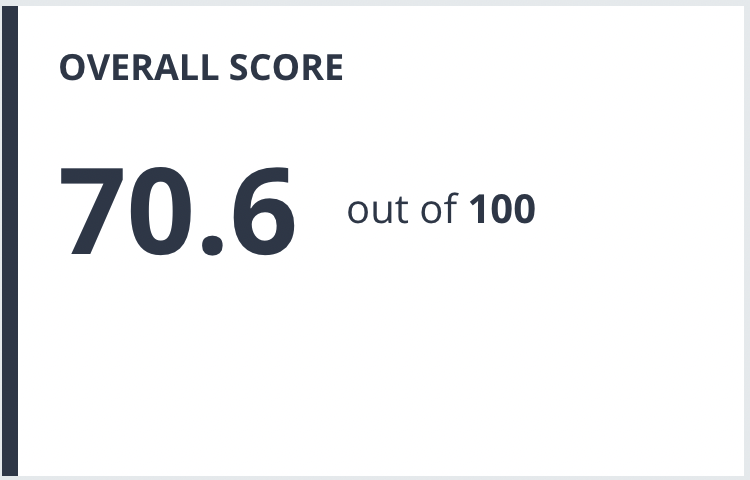 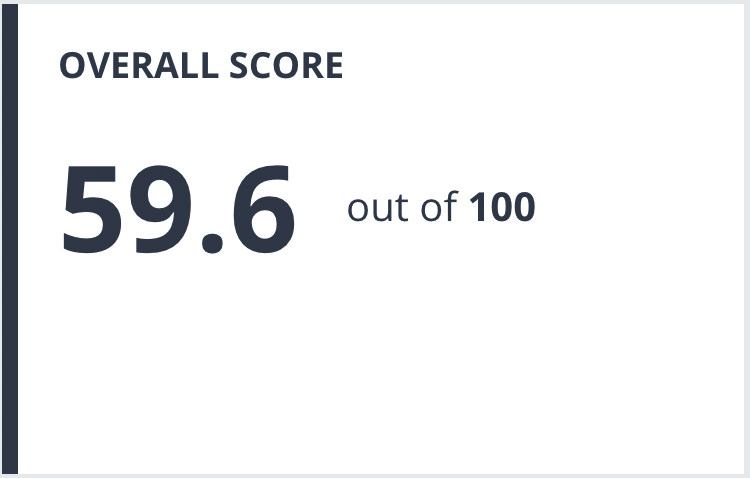 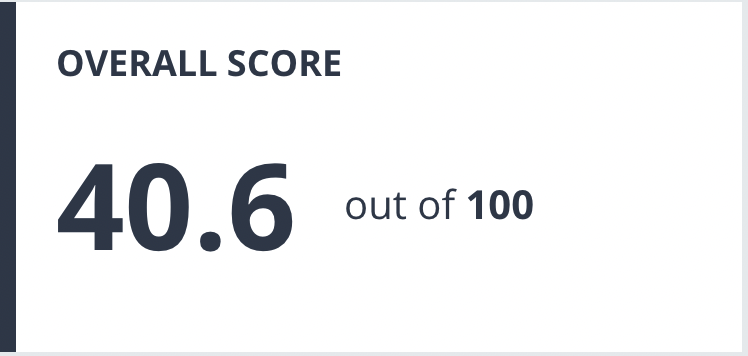 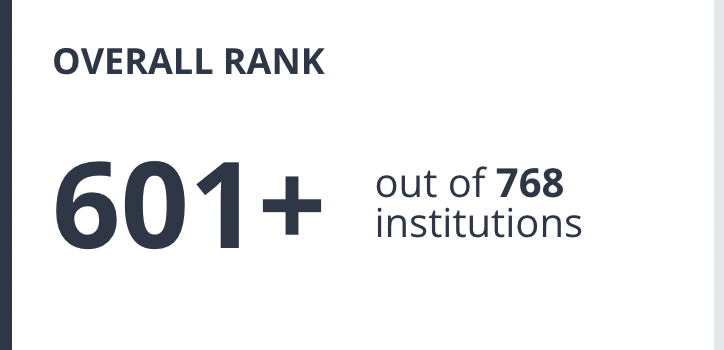 THE IMPACT RANKING
2020
2021
2022
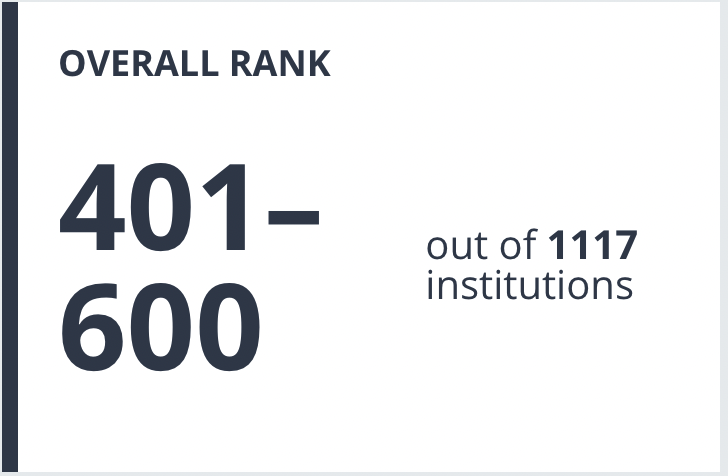 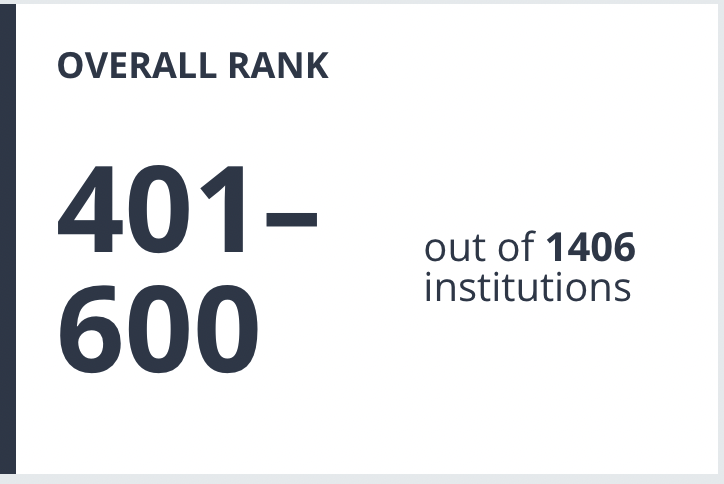 CAA Re-ACCREDITATION
The QA&IE Unit supported the program directors to respond to the CAA requirements during the re-accreditation of:
Associate Degree in Pre-Clinical Sciences – COM
Masters in Health Professions Education – COM
Bachelor of Science in Nursing – CON
Bachelor of Science in Nursing for Registered Nurses – CON
Master in Clinical Pharmacy – COP
Bachelor of Science – Medical Laboratory Sciences – COHS
Bachelor of Science – Medical Imaging Sciences – COHS
Bachelor of Science - Anesthesia Technology – COHS
CAA Re-ACCREDITATION
The QA&IE Unit reviewed:
INTERNAL AUDIT
Master of Science in Medical Laboratory Sciences - COHS
Executive Master in Healthcare Management and Economics - COHME
Meeting with
Course files - Submission and Revision
In Spring 2022, the course file system:
Enable the course coordinator to build the course file within 1 hour.
Help the course coordinator to immediately submit the course file to the reviewer assigned by the respective college.
Enable the reviewer to review the course files within 15 minutes.
Enable the QA&IE unit to have real-time analytics to the submission and reivew processes.
This data is collected on July 18, 2022 at 5 pm
Course files - Submission and Revision
In Spring 2022, the course file system:
Enable the course coordinator to build the course file within 1 hour.
Help the course coordinator to immediately submit the course file to the reviewer assigned by the respective college.
Enable the reviewer to review the course files within 15 minutes.
Enable the QA&IE unit to have real-time analytics to the submission and reivew processes.
This data is collected on July 16, 2022 at 8 am
FACULTY APPRAISAL – SUBMISSION AND APPROVAL
In the AY 21/22, the annual appraisal system Enable the QA&IE unit to have real-time analytics to the submission and approval processes.
This data is collected on July 18, 2022 at 5 pm
FACULTY APPRAISAL – SUBMISSION AND APPROVAL
In the AY 21/22, the annual appraisal system Enable the QA&IE unit to have real-time analytics to the submission and approval processes.
This data is collected on July 16, 2022 at 8 am
PROGRAM EFFECTIVENESS REPORT
ACTION PLAN TO COMPLETE LAST YEAR PENDING SUBMISSIONS – WHAT NEXT?
Step 1:
To communicate directly with the faculty, course coordinator and/or program directors to complete course files, appraisal and/or program effectiveness report.
To copy the college Dean on all these email communications.
Step 2:
By september 15, the list of pending course files, appraisal and/or program effectiveness report will be shared with the VCA Office to have a meeting with the responsible faculty, course coordinators and/or program directors.
renewal of institutional Licensure
Methodology in developing SSR
Agree on the roadmap
Desk review; 
GMU  documents that had been submitted in the 2019 Institutional Licensure.
GMU documents; SP, Policies, TOR, JD, etc
Situation analysis
Identified gaps in the processes and/or documents via a series of meetings with the Vice Chancellor of Quality weekly basis.
Three standards under developing  
Reviewing and updating policies, procedures, and Job descriptions.
EVALUATION OF THE QA&IE SYSTEMTeam – pRESENTERS AND eVALUATORS
EVALUATION OF THE QA&IE SYSTEMPROCESS
Each QA&PE committee chair gave a 20-minute presentation to show how his/her college is adhering to the QA framework.
A survey was filled by the other QA&PE chairs
The results were collected and analyzed by the QA&IE units.
Three meetings were as follows:
EVALUATION OF THE QA&IE SYSTEMCHECKLIST
Developing and implementing a plan for assessing the achievement of program learning outcomes. 
Thorough analysis followed by recommended actions to address PLOs that are not sufficiently achieved.
All the course files are complete and submitted on time and as per Annex 16 of the CAA standards. 
All the program effectiveness reports are complete and submitted on time.
Developing clear and specific timely action plans to address areas that need improvement which are identified based on stakeholder feedback, e.g. exit survey, and student evaluation of courses.
EVALUATION OF THE QA&IE SYSTEMCHECKLIST
Implementation and follow-up on all college action plans (e.g. those included in the college annual report and program graduation report). 
Minutes of the committee meetings reflect good coordination with other college committees. 
Minutes of the committee meetings and all other college meetings are in alignment with the committee terms of reference and follow the University template. 
The college operational report covers all strategic plan projects with evidence for each update.
EVALUATION OF THE QA&IE SYSTEMcom - OUTPUT
EVALUATION OF THE QA&IE SYSTEMCOd - OUTPUT
EVALUATION OF THE QA&IE SYSTEMCOP - OUTPUT
EVALUATION OF THE QA&IE SYSTEMCOHS - OUTPUT
EVALUATION OF THE QA&IE SYSTEMCOn - OUTPUT
EVALUATION OF THE QA&IE SYSTEMCOHME - OUTPUT
EVALUATION OF THE QA&IE SYSTEMWHAT NEXT?
The report will be shared with each college Dean to prepare an action plan for the coming acadmic year.
The action plan will be collected by the QA&IE Unit to be monitorred during the coming academic year.
The effectiveness of each college action plan will be evaluated based on the next academic year performance.
New portalLAUNCHED on March 1, 2022
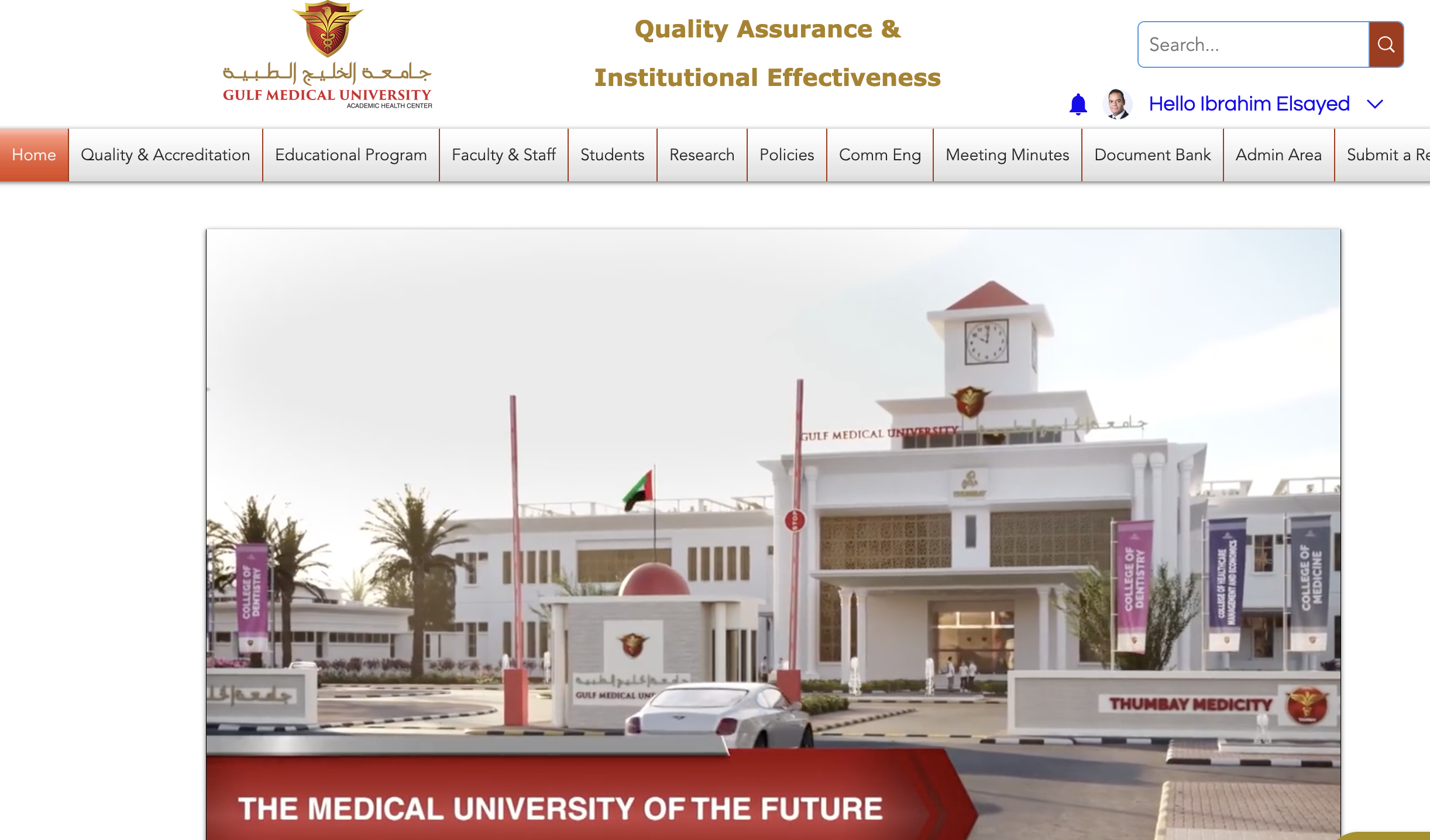 New portalUNIQUE VISITORS PER MONTH
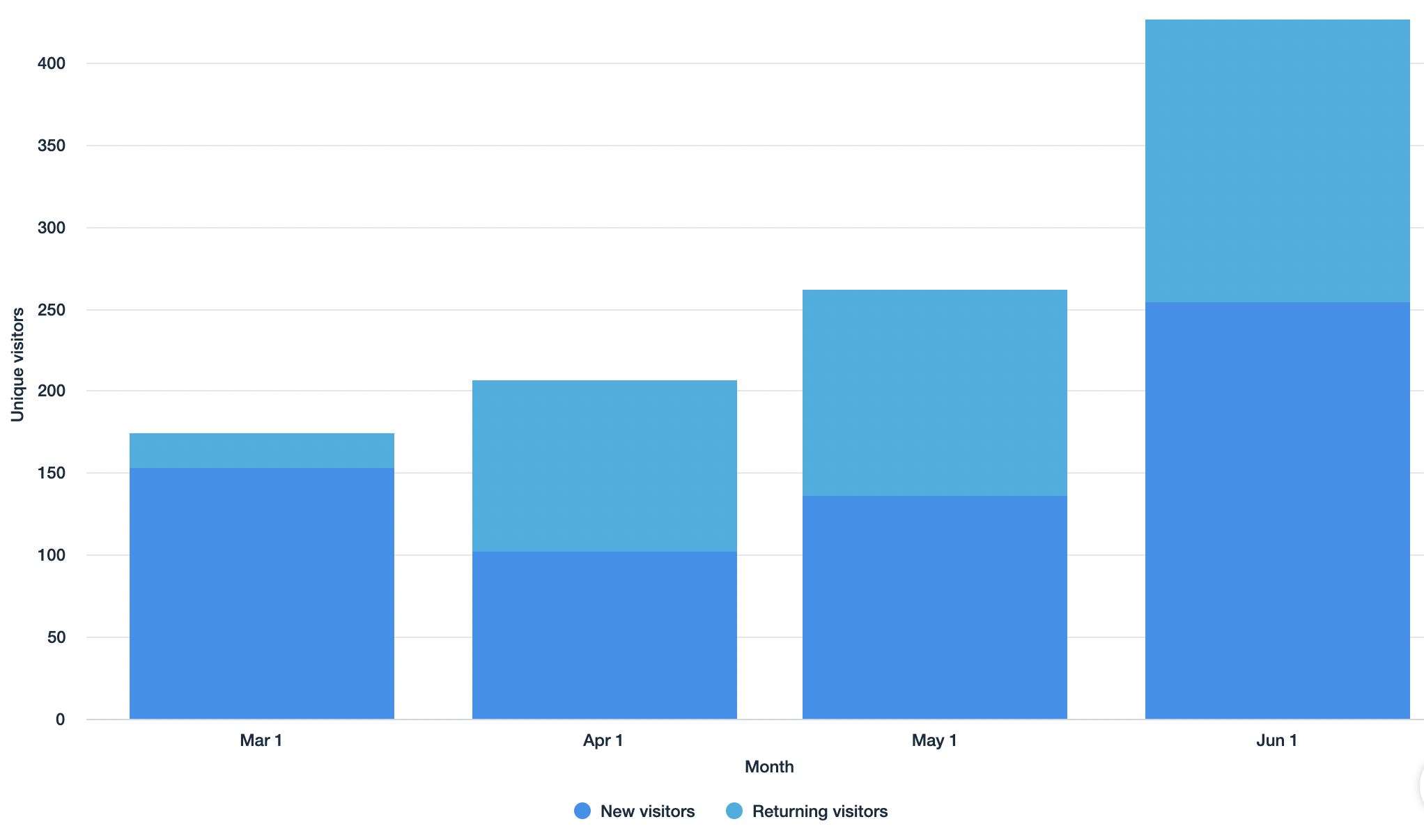 New portalAPPLICATIONS
Launched in 21/22
To be launched in 22/23
Faculty profile
Analytics of workload
Analytics of % faculty with non-terminal degree and % part-time faculty
Cohort analysis
Unofficial transcript
New meeting minutes portal
Analytics of meetings
Analytics of activities
Faculty and course databases
Course blueprint
Program blueprint
Course and faculty evaluation
Student progress (Degree Audit)
New mentorship platform
E-portfolio
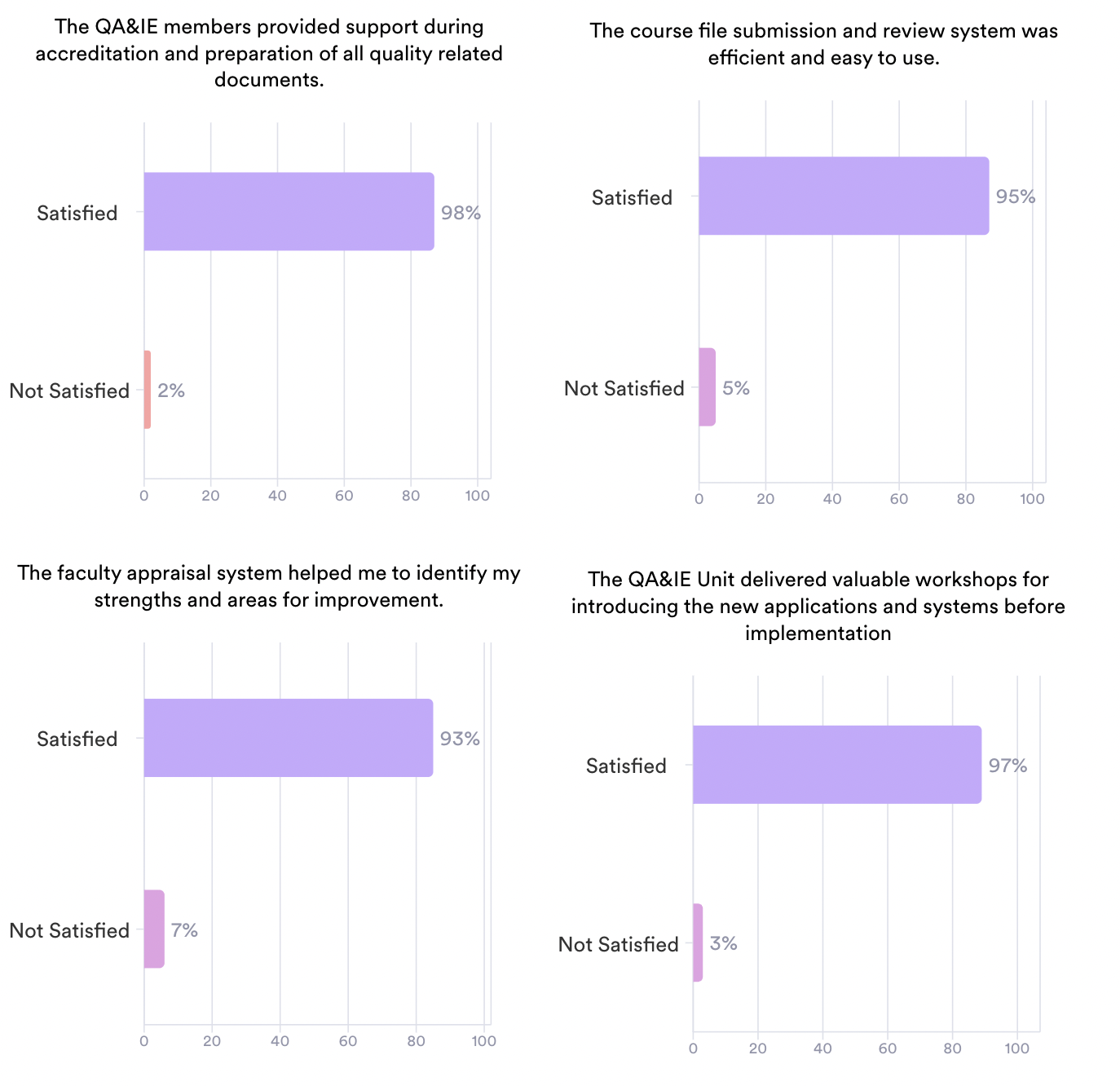 STAKHOLDER SATISFACTION OF THE QA&IE UNIT
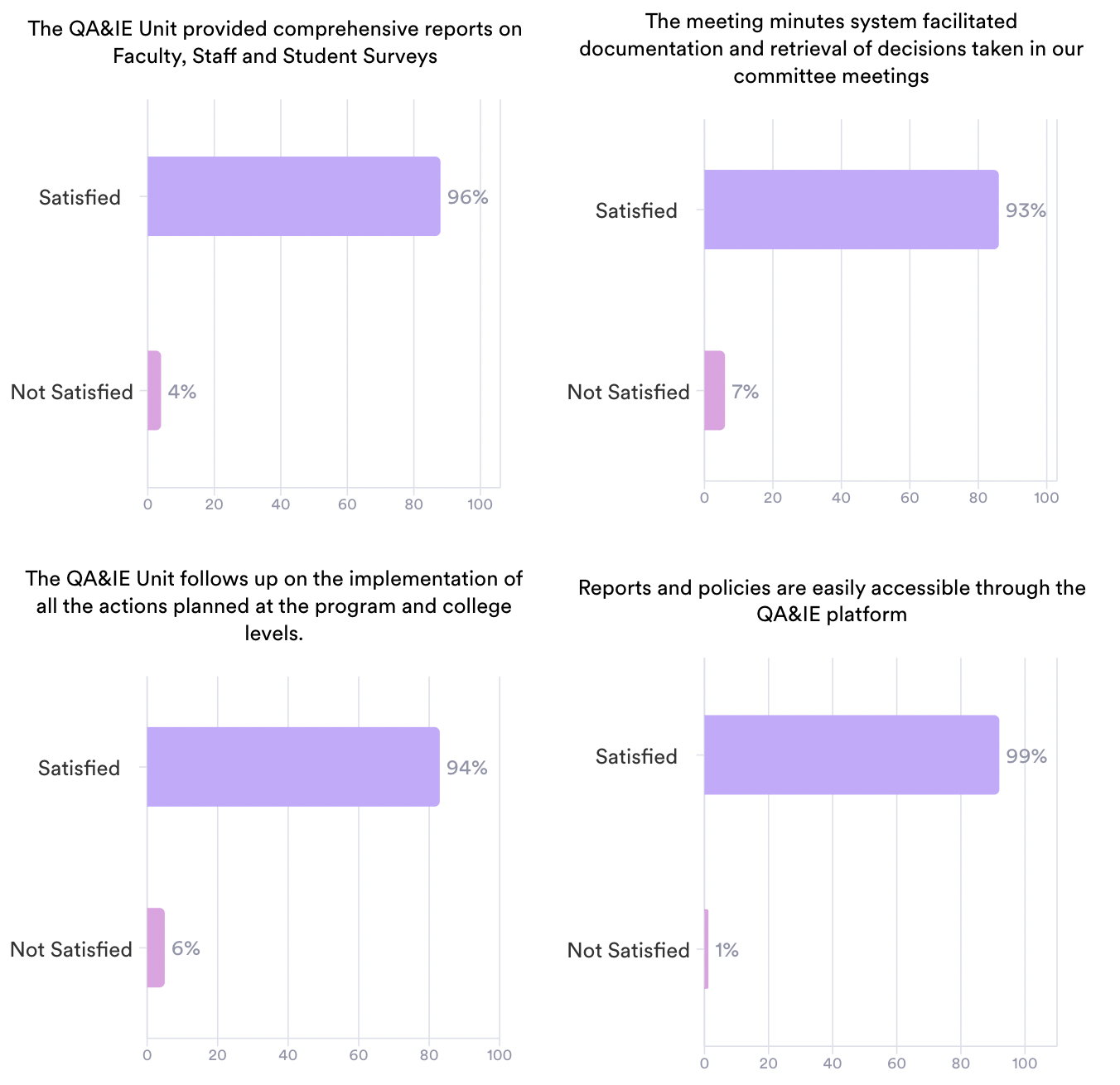 STAKHOLDER SATISFACTION OF THE QA&IE UNIT
STAKHOLDER SATISFACTION OF THE QA&IE UNITACTION PLAN FOR 22/23
STAKHOLDER SATISFACTION OF THE QA&IE UNITACTION PLAN FOR 22/23
STAKHOLDER SATISFACTION OF THE QA&IE UNITACTION PLAN FOR 22/23
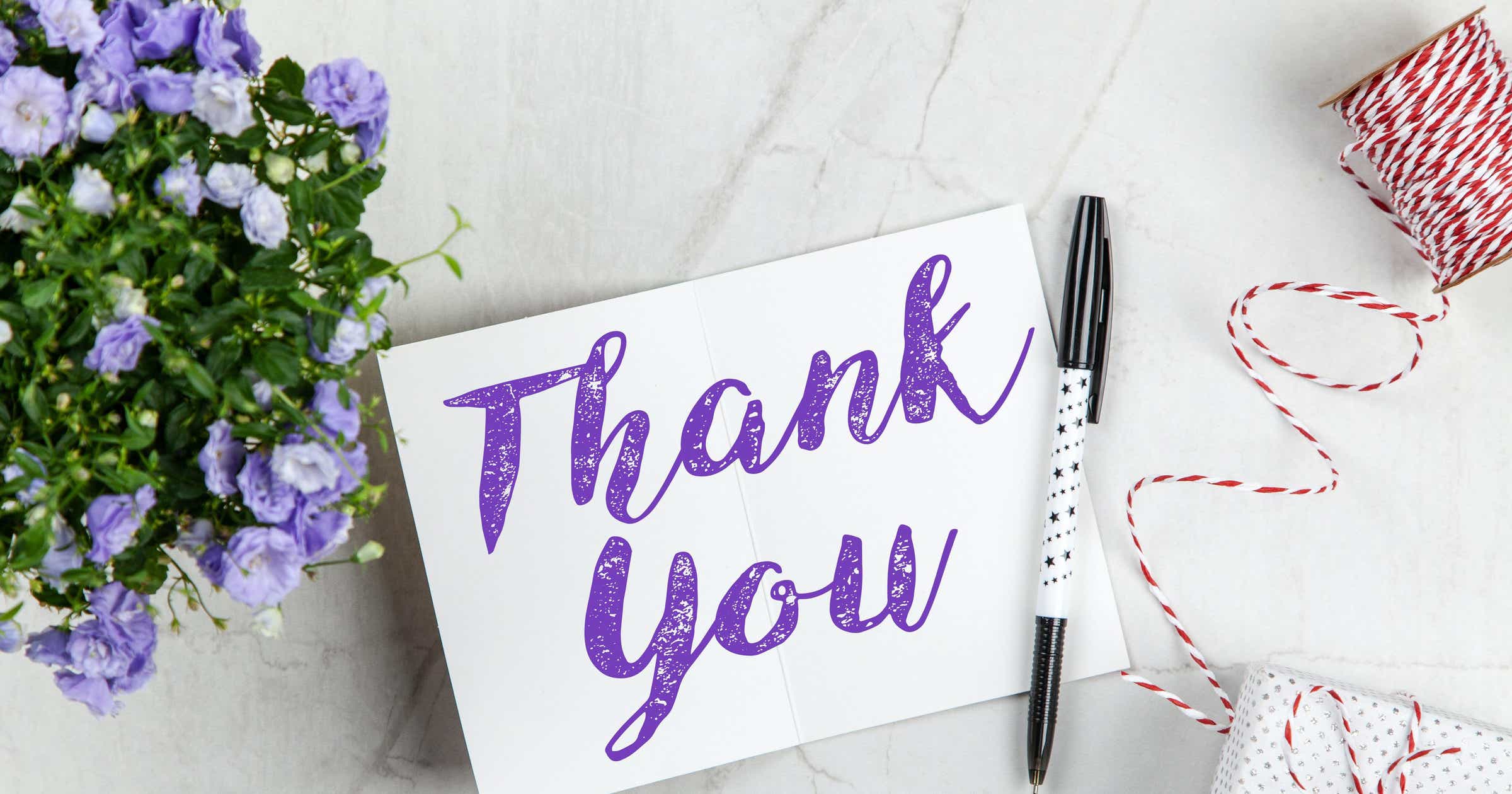